«Счёт в пределах первого десятка.»
Автор: 
Бердышева С.А, 
педагог начальных классов 
МБОУ «Школа-интернат № 4»,
г.Пермь
Устный счёт
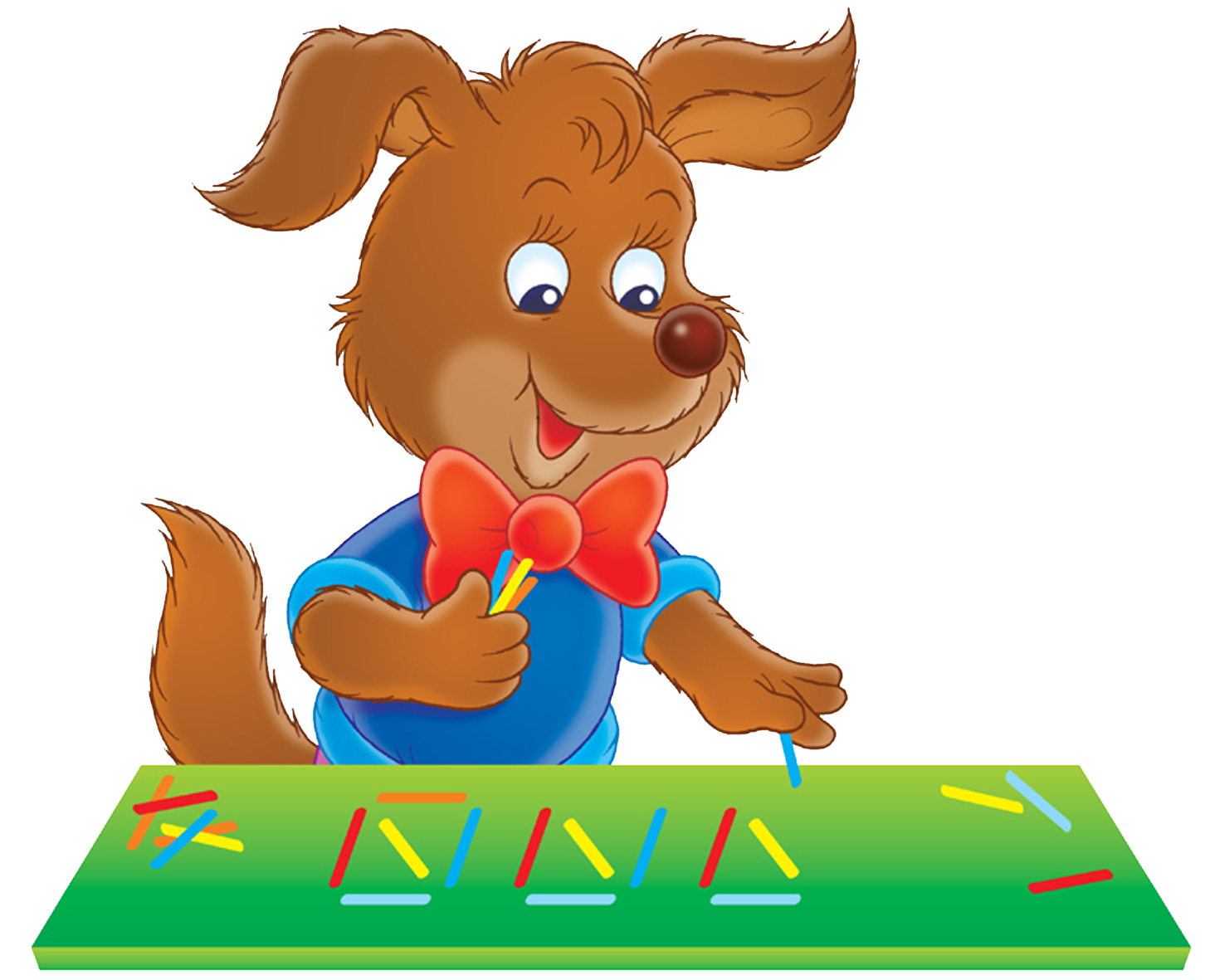 Заселите домик
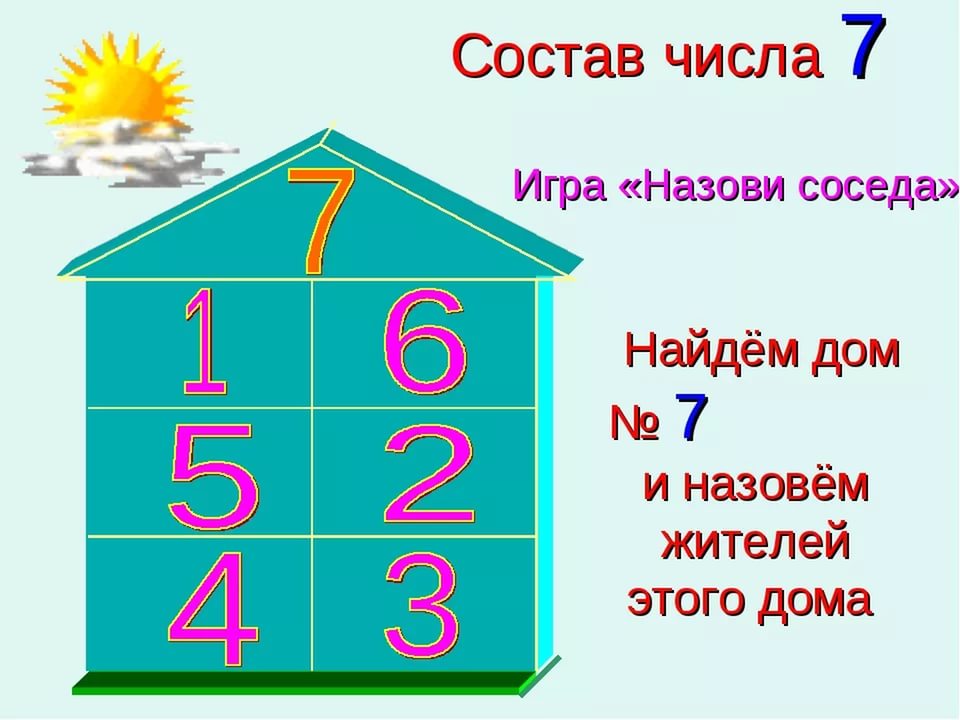 Решение примеров с неизвестным
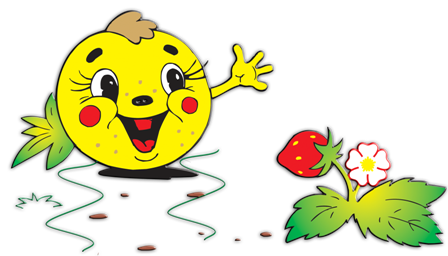 6 + … = 9
… - 4 = 6
… + 5 = 9
8 - … = 5
3 + … = 7
10 - … = 7
… + 2 = 10
… - 7 = 2
4 + … = 9
3
10
4
3
4
3
8
9
5
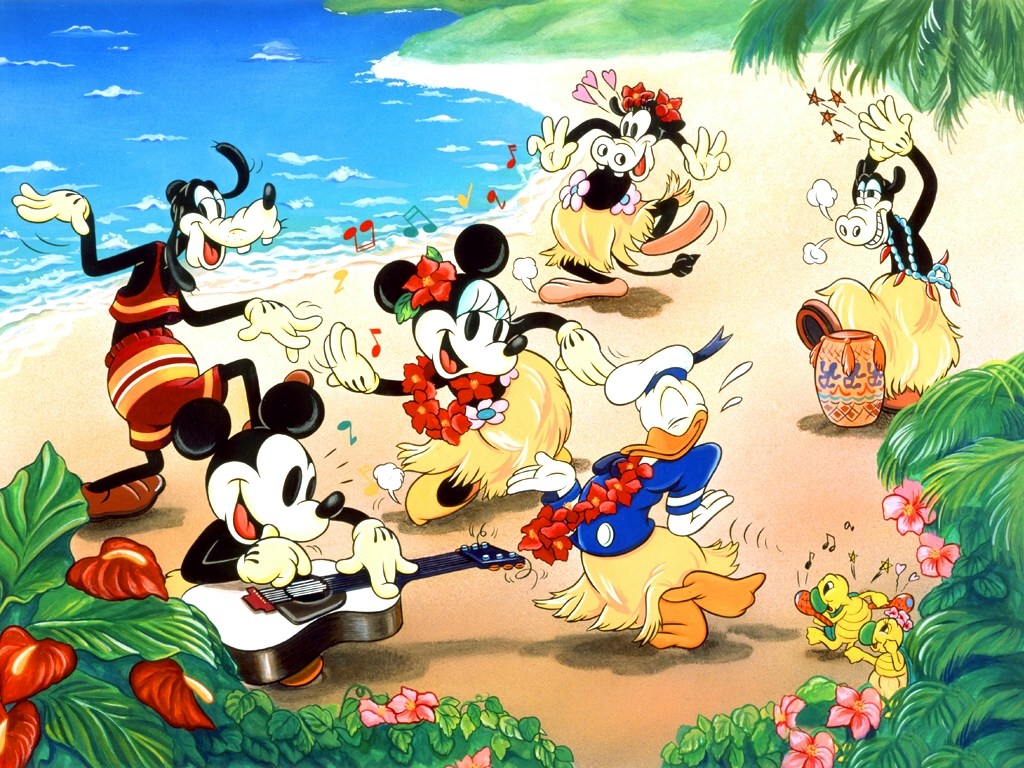 Примеры на сложение и вычитание  
с числом 2
Молодец!
2 + 5
2 + 3
2 + 7
2 - 1
2 + 6
2 + 4
2 + 1
2 + 2
2 + 8
1
1
1
3
3
3
4
4
5
5
5
6
6
6
7
7
7
8
9
10
8
8
9
9
10
10
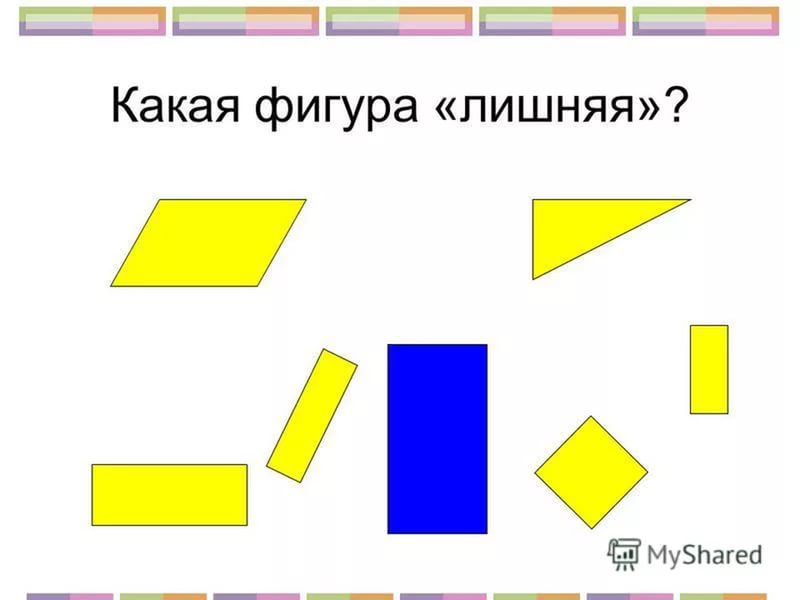 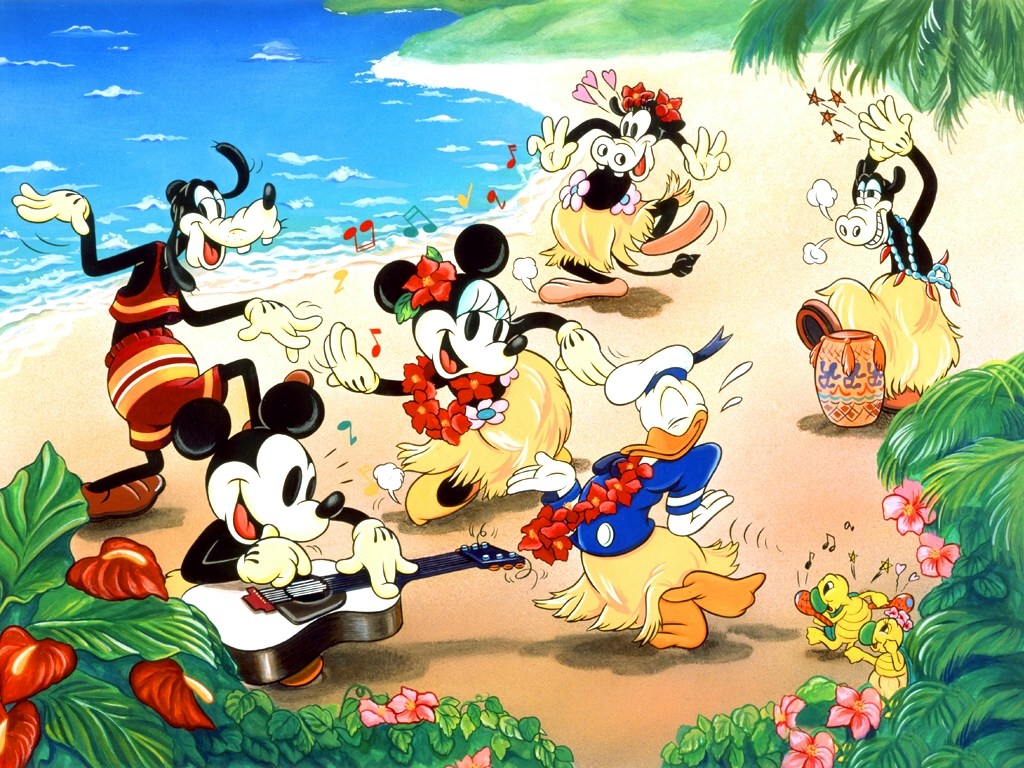 Назови числа в порядке убывания
2
5
3
8
9
1
6
10
4
7
Работа в тетрадях
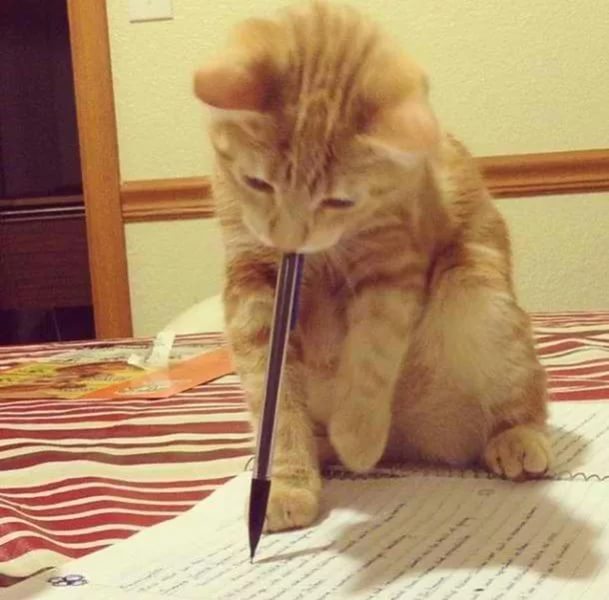 Вычисли.
7-2-2=
3
6-2-1=
3
5+1+1=
7
4-1-1=
2
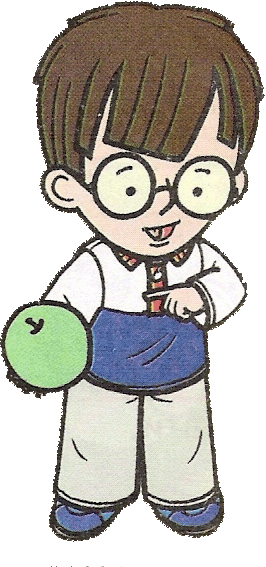 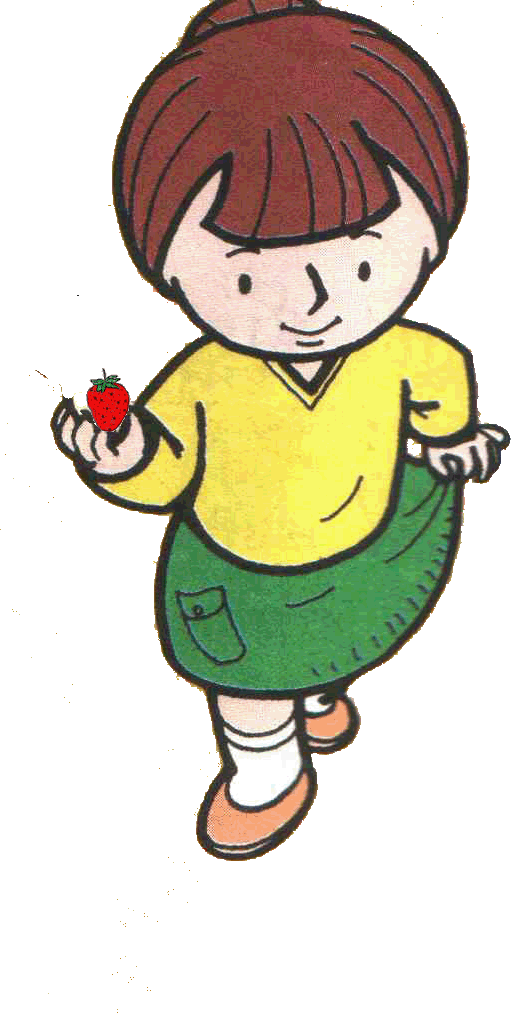 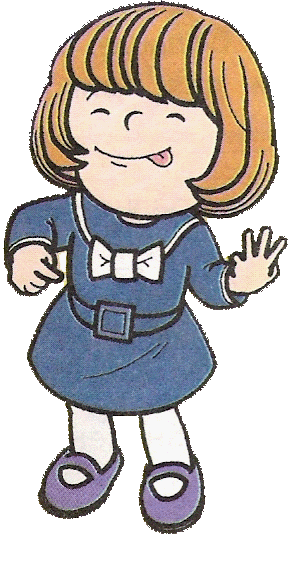 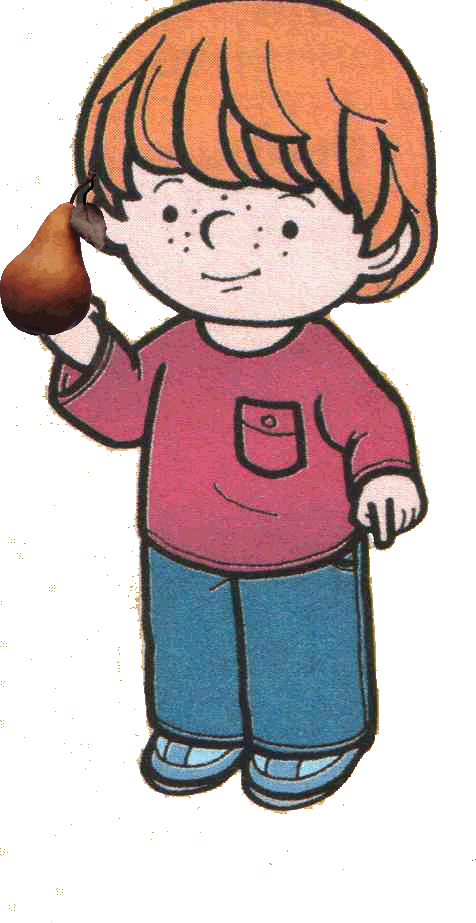 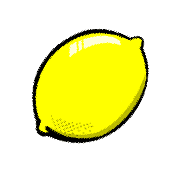 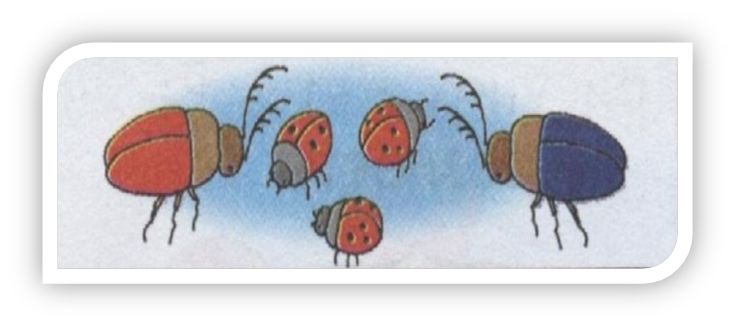 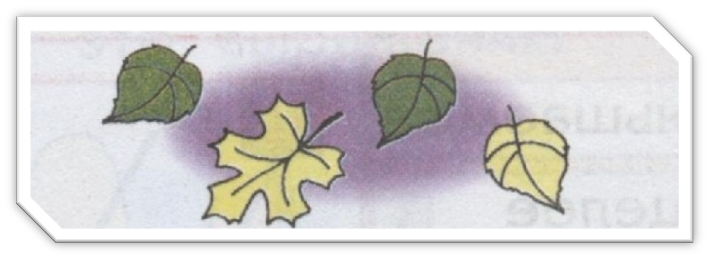 Помогите Пете и Кате составить задачи к рисункам
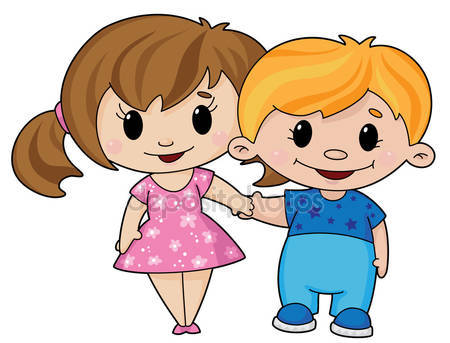 Арифметический диктант
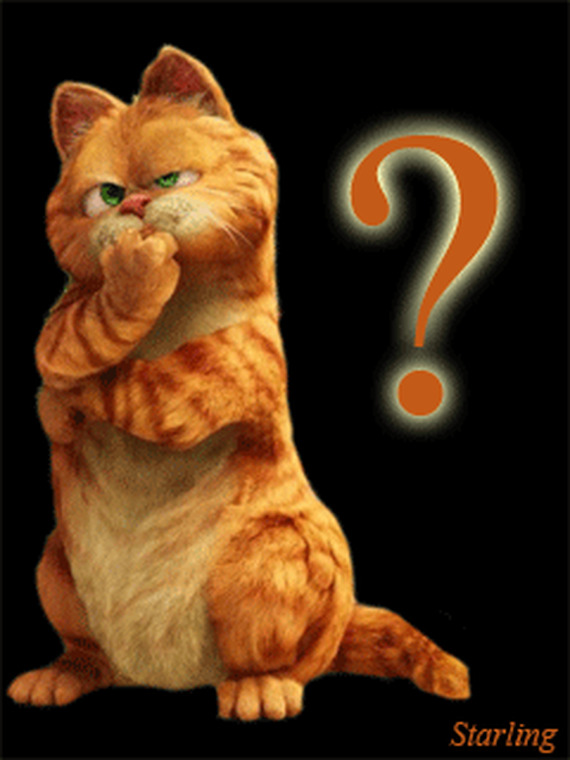 Молодцы!
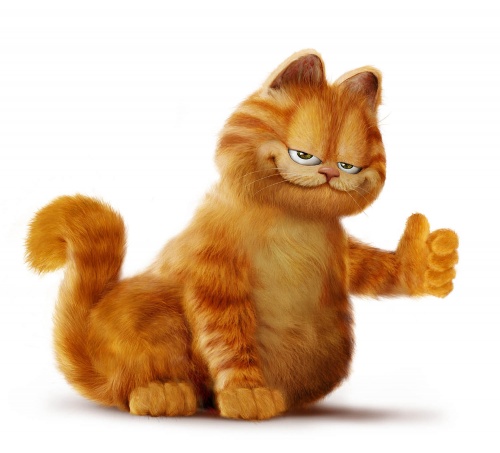